DAVYELER-2
Uzm. Dr. Dt. Mehmet Emre YURTTUTAN
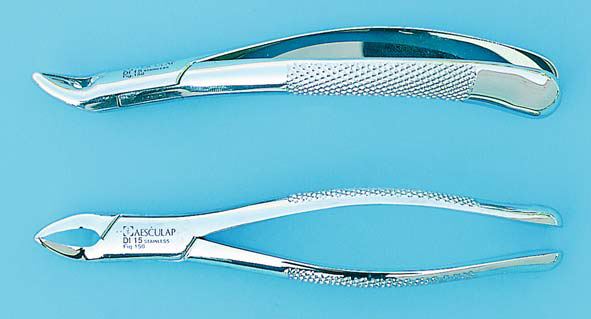 Bu alandan sonrası için sapı kıvrımlı olarak üretilmiş premolar diş davyeleri kullanılır.
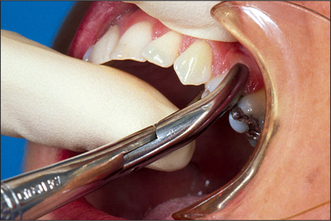 Üst Çene Davyeleri
Diş kökü sayısı molar dişler bölgesinde 3’e çıktığından uygulanan kuvveti bu üç köke eşit olarak dağıtabilecek bir dizayna ihtiyaç vardır.
Üst molar davyerlerin ağzı bukkal yüzeyde bulunan iki kök arasına yerleşecek bir çentik ve palatinal kökü kavrayacak çentiksiz bir ağızdan oluşur.
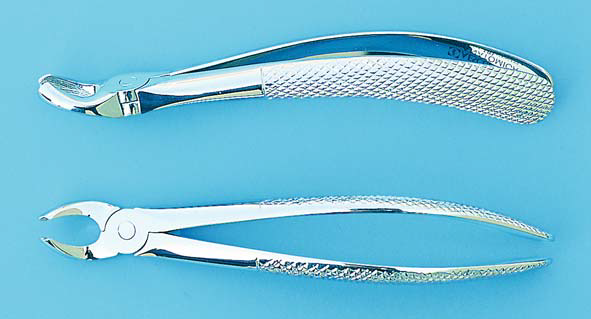 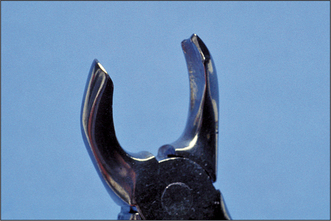 Üst Çene Davyeleri
Üst yirmi yaş bölgesine geldiğimiz zaman artık ulaşım iyice zorlaşmaktadır ve daha uzun ağıza sahip daha eğimli tasarımlar üretilmiştir.
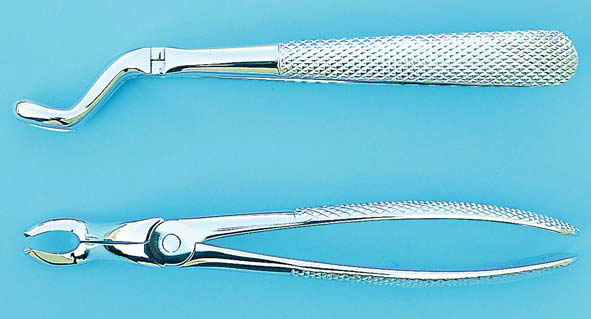 Üst Çene Davyeleri
Üst çene kök davyesi (Bayonet) üst çenede bulunan kökleri çıkartmak için dizayn edilmiştir. Alt çenede kullanılmaz.
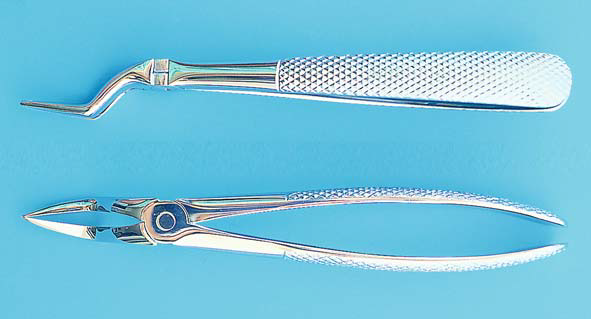 Üst Çene Davyeleri
Üst çene anterior bölgede kullanılan davye ile alt çene anterior bölgede çekim yapmaya kalkarsak, burun ve üst dental alveole çarptığımızı görürüz. Bu nedenle alt çene davyeleri bu yapılara zarar vermeden dişlere ulaşabilmek amacıyla 90 derece açılı olarak üretilmişlerdir.
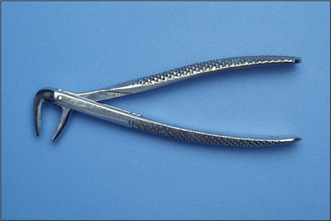 Alt Çene Davyeleri